Modern Chinese IV
KSCX04
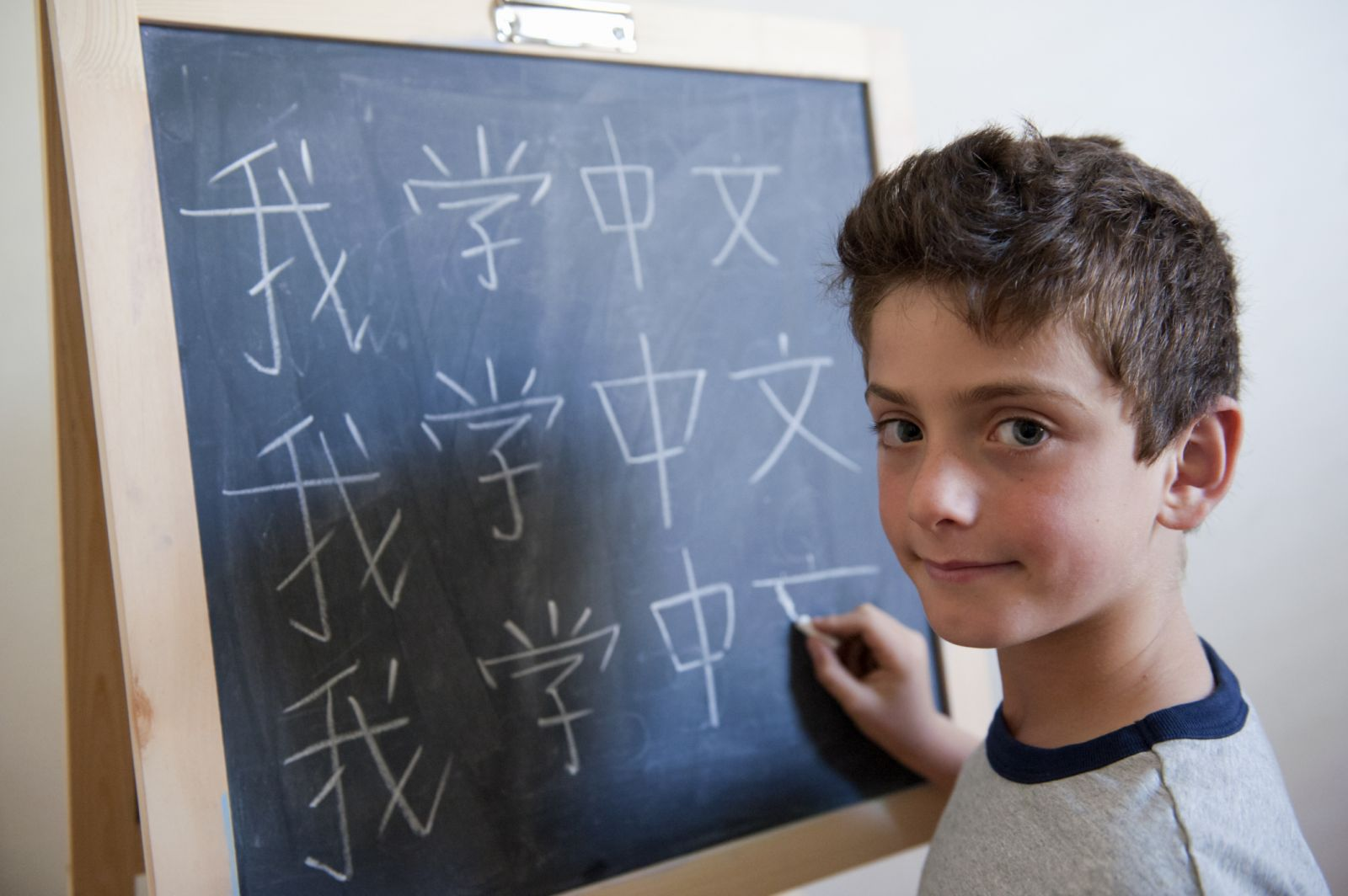 第七课 学中文
Activity
Fulfill the sentence by 语法.
他写字写  得  很好

His writes characters well.
她说话说    得   很慢

She speaks slowly.
汉字   真   难
Chinese characters are really difficult.
我的语法   太  不好了!

My grammar is too awful!
生词   太  容易了
Vocabulary is too easy.
你懂   真  多
You understand many things.
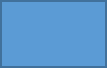 现在   就  教我
Teach me now.
我们现在   就  写
We write it now.
他七点   就  来了。
He come here (as early as) at 7:00pm.
Which one is Czech?[first, second…]
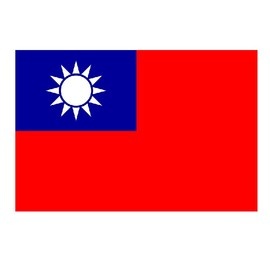 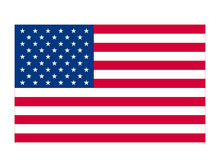 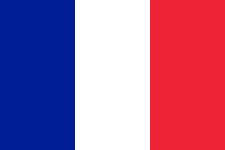 Which one is Czech?
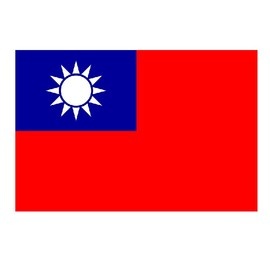 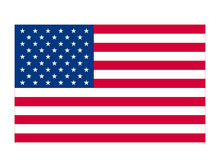 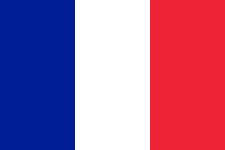 Which one is USA?
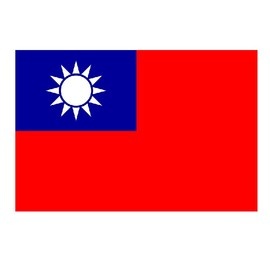 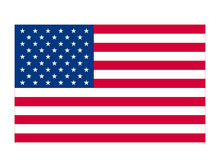 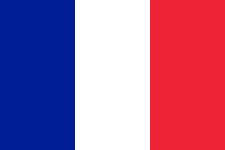 Which one is France?
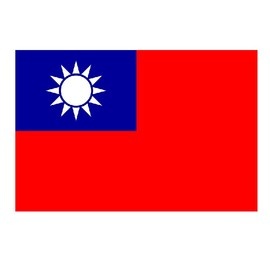 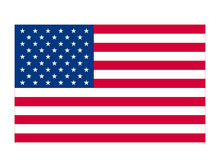 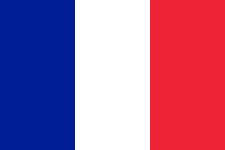 中文  有一点儿  难
Chinese a little bite difficult.
这一课生词  有点儿  多
There are a few too many new words in this lesson.
我说中文说得  有一点儿  慢
I speak Chinese a little bit slow.
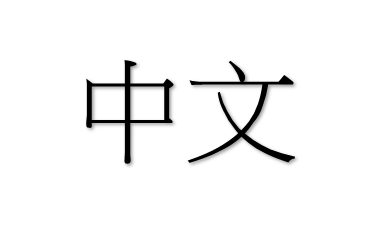 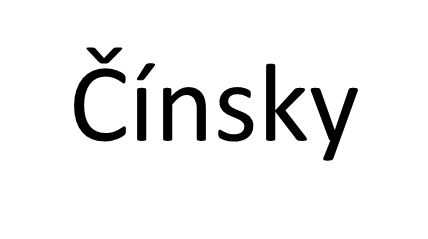 他写字写   得      真  好
He writes characters really well.
老师教   得      太  慢
Teacher teaches too slow.
写字写     得太   慢
Writing too slow.
Activity
Compose those生词 into a sentence by 语法.
example
打球 
很好
打球打得很好
真
汉字
容易
汉字真容易
多
紙
太
紙太多了

太多紙了
说中文 
很好
得
说中文说得很好
跳舞
太
你
好
得
你跳舞跳得太好了
真
他
得
好
写字
他写字写得真好
就
上课
九点
九点就上课
写 
有一点儿 
汉字
慢
我
我写汉字有一点儿慢
语法
难
有一点儿
第
一课
第一课语法有一点儿难
对话
Dialogue
王朋：李友，你上个星期考试考得怎么样？

李友：因为你帮我复习，所以考得不错。但我写中国字写得太慢了！
王朋：是吗？以后我跟你一起练习写字，好不好？

李友：那太好了！我们现在就写，怎么样？
Affirmative+negative[A not A] Question
A type of question
你 周末       去不去  打球?
Do you go to play ball in weekend?
Affirmative+negative[A not A] Question
好不好？

好吗？

Seek someone approval of a proposal
行吗？

行不行？
王朋：好，给我一支笔、一张纸。写什么字？

李友：你教我怎么写"懂"字吧。

王朋：好吧。
李友：你字写得真好，真快。

王朋：那里哪里。你明天有中文课吗？我帮你预习。
真快
你字写得真好，[你字写得]真快。

我明天上课，所以[我]不能和你出去。
那里那里
那里

Where

Reply to compliment
那里那里

Reply to compliment
那里那里
那里那里

Old fashion

谢谢[thanks]
这次复习，你帮了我很多，谢谢你。

哪里哪里
李友：明天我们学第七课。第七课的语法很容易，我都懂，可是生词太多，汉字也有一点儿难。

王朋：没问题，我帮你。
Activity
Answer those question.
对
不对
李友写汉字写得很慢。
王朋教李友写"懂"字。
李友 didn’t do well on her test last week.
王朋写汉字写得很好，可是写得很慢。
王朋帮李友复习和预习。
王朋不教李友怎么写汉字。
李友 hasn’t 预习明天的考试。
第七课汉字很容易。
李友 has no problem with 第七课语法。
李友明天学第七课。
生词
平常[píng cháng / usually]
我平常喜欢打球

I usually like to play ball.
平常[píng cháng / usually]
你平常会预习吗？

你平常会复习吗？
平常[píng cháng / usually]
你平常喜欢做什么？
早[zǎo /early]
早[zǎo /early]
早上[zǎo shàng/ morning]
早上[zǎo shàng/ morning]
晚上
晚[wǎn /late]                           早[zǎo /early]
晚[wǎn /late]                           早[zǎo /early]
怎么[zěn me /so; this[late,etc]
怎么这么晚？
怎么[zěn me /so; this[late,etc]
教
第七课汉字怎么这么多？
字
真
怎么[zěn me /so; this[late,etc]
第七课[        ]怎么这么[    ]？
功课[gōng kè/homework; schoolwork]
功课[gōng kè/homework; schoolwork]
你喜欢功课吗？
大家[dà jiā /everyone]
大家[dà jiā /everyone]
大家好

Hey!Everyone.
上课[shàng kè/to go to a class; to start a class; to be in class]
上课[shàng kè/to go to a class; to start a class; to be in class]
上中文课
上课[shàng kè/to go to a class; to start a class; to be in class]
你喜欢上课吗？
开始[kāi shǐ/to begin; to start; beginning]
开始上课
开始[kāi shǐ/to begin; to start; beginning]
电影开始了
念[niàn /to read aloud]
课文[kè wén /text of a lesson]
录音[lù yīn /sound recording; to record]
学习[xué xí /to study; to learn]
帅[shuài /handsome]
师[shī]
酷[kù /cool]
酷[kù /cool]
Only for character

凉[liáng]
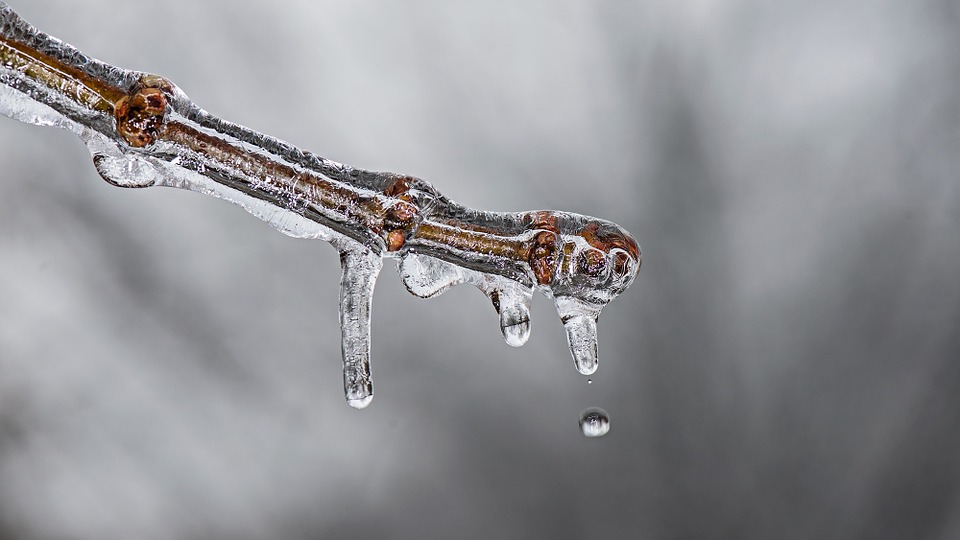 Activity
Separate groups and see pictures or vocabulary and chose correct answer.
怎么
平常
课文
开始